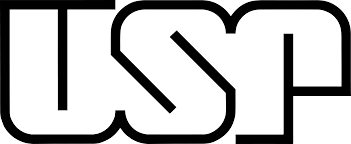 EDM0615 – Educação  Matemática
1º sem./2021

Profª. Drª. Bruna Lima Ramos Giusti
bruna.giusti@usp.br
Novos combinados
Trabalho 1 em grupo (Aritmética)

Trabalho 2 em grupo (Geometria) 

Trabalho 3 em duplas, trios ou individual (HEM)

Trabalho 4 em duplas, trios ou individual (Frações)
Trabalho 3 - HEM
Em duplas, trios ou individual

Fazer uma análise comparativa de qualquer conteúdo matemático entre cadernos antigos (escolher 1) e algum documento oficial atual (caderno de aluno, programa, currículo, BNCC, livros didáticos, apostilas etc)

Preparar a apresentação de 5 minutos para a próxima semana.

Na apresentação deverá estar explícito: 
os alunos que estão apresentando, ano e referência do caderno antigo e qual documento atual utilizou.

Parte escrita: entregar 2 laudas fazendo a análise comparativa (01/07)

Os cadernos estão disponíveis em: https://repositorio.ufsc.br/handle/123456789/160300
Trabalho 4 - Frações
Em duplas, trios ou individual

Elaborar e preparar um material (manipulável, jogo, jogo on line etc) para trabalhar o conteúdo de frações no Ensino Fundamental I.

Postar uma foto no Padlet (até 19h29min do dia 22/07)

Preparar uma apresentação utilizando algum recurso tecnológico de 5 minutos para explicar o material elaborado para próxima semana. 

Parte escrita: entregar 2 laudas fazendo explicando o material (como funcionaria, como foi feito, para qual ano se dedica) - (22/07)

Link para postar a foto: https://padlet.com/kelybuenokcb/r5ins6w5qu0rmow
Alunos com nota insatisfatória/sem entrega
Trabalhos 1 e 2: 
Poderão refazer os trabalhos 1 e 2 e reenviar até 8 de julho

Trabalhos 3 e 4: 
Poderão refazer/ajustar os trabalhos 3 e 4 e reenviar até dia 29 de julho.